Stop the zombies!
Start
GAME OVER!
The swan is ____ ____ ____ the duck.
most beautiful
more beautiful than
so beautiful as
Next
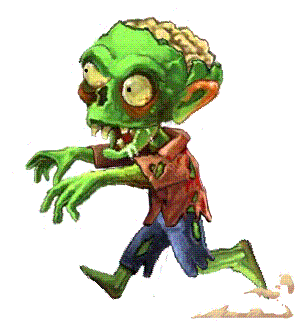 The pigeon is ____ ____ ____ the parrot.
as colourful as
less colourful than
not colourful than
Next
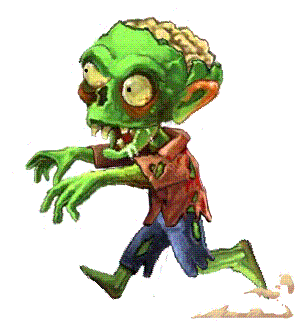 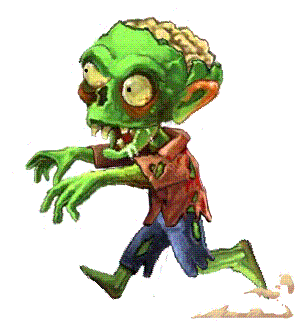 It was ___ ____ ____ thing I've ever seen!
most amazing than
more amazing than
the most amazing
Next
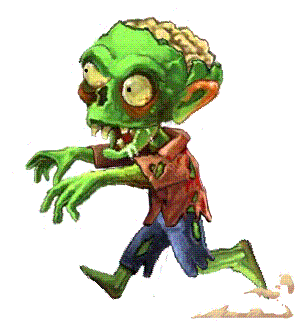 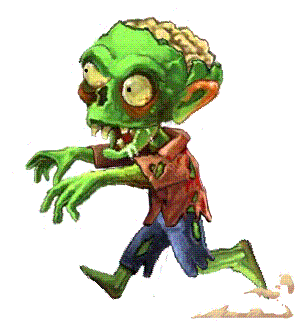 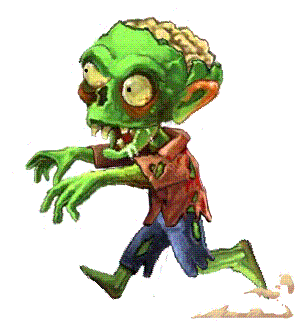 He is ___ ____ _____ public speaker
more better than
the most incredible
as good as
Next
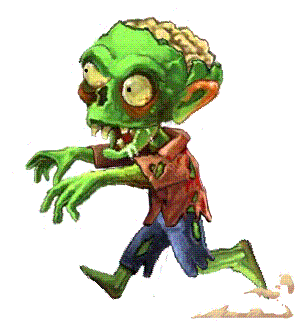 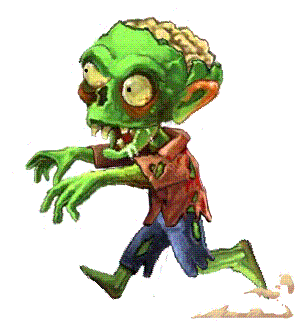 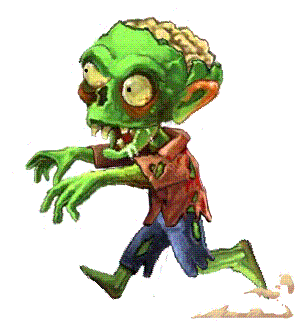 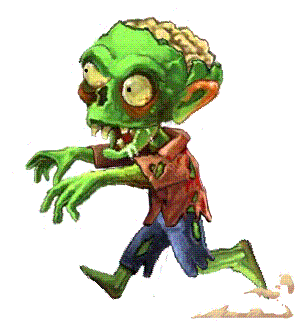 The vegetables are ___ ____ ____ the meat.
most tastiest
more delicious than
as yummy than
Next
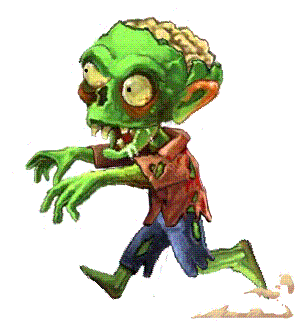 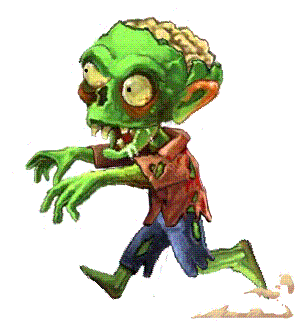 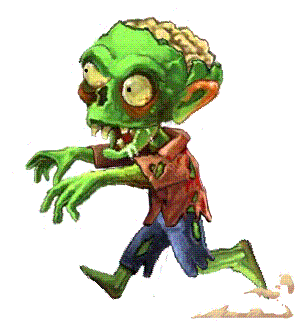 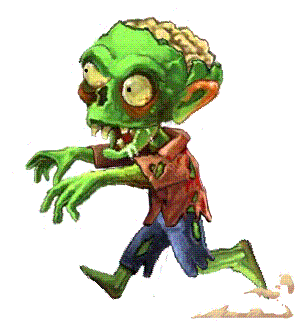 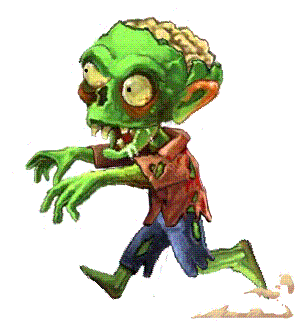 They are the same height. He is __ ____ __ her.
bigger than
as tall as
smaller than
Next
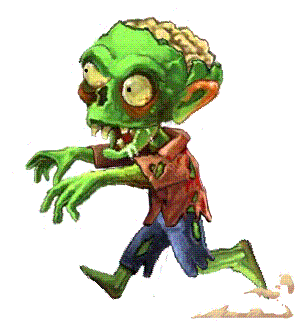 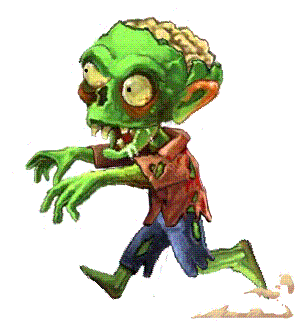 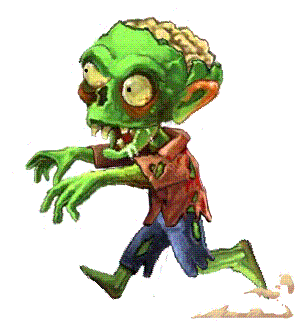 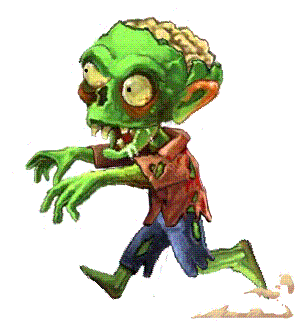 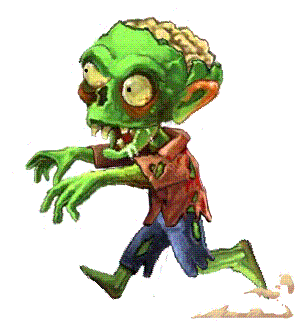 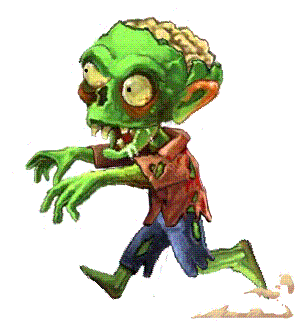 This was the ___ ______ invention of the 20th century.
most ingenious
more clever
most best
Next
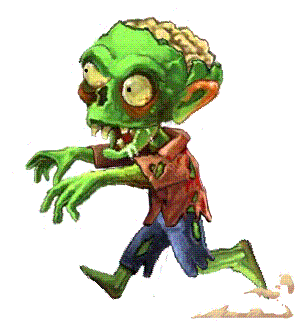 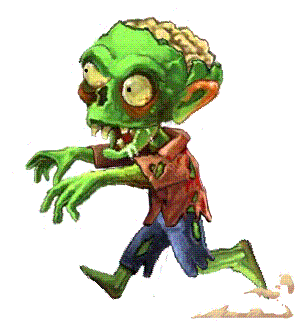 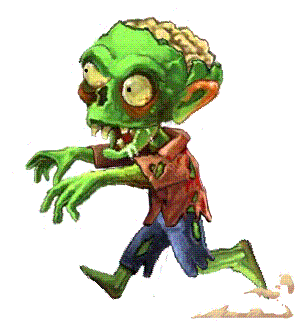 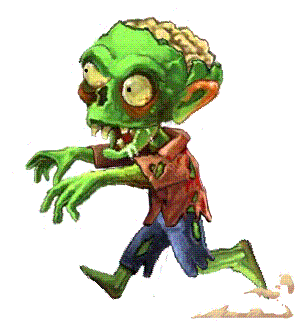 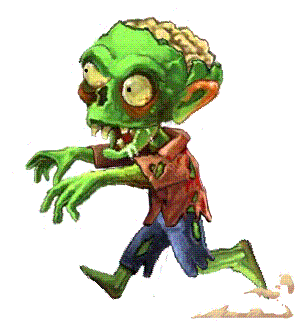 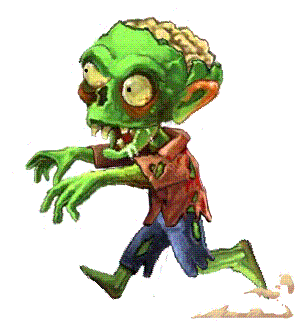 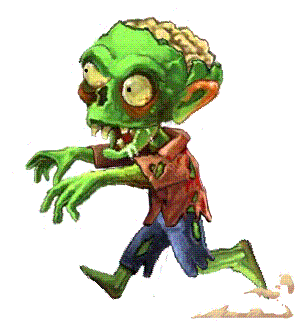 He is the ____ ______ man I have ever met.
best liar
most insidious
quite deceptive
Next
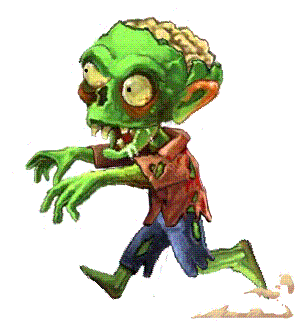 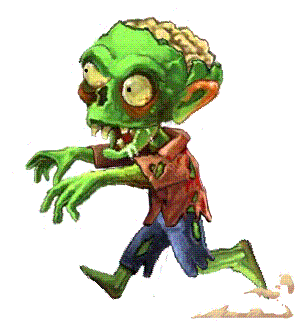 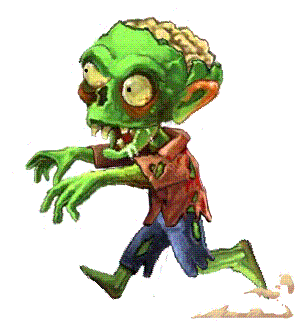 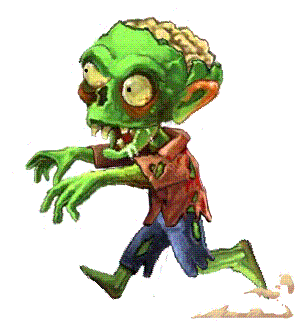 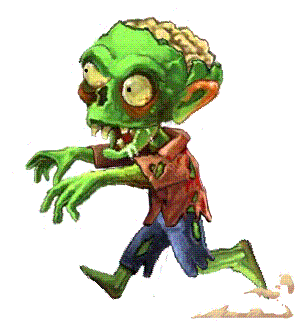 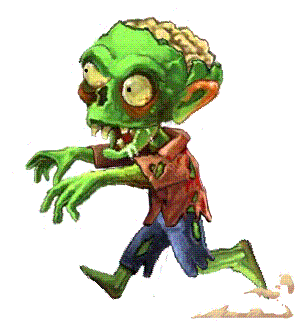 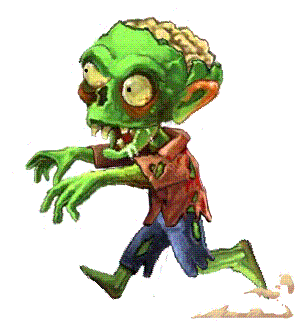 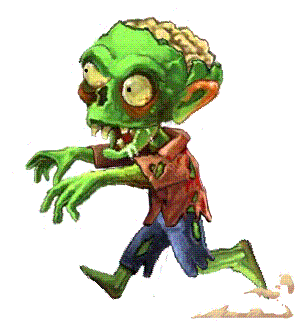 GAME OVER!
Level 2
Start
I find Shakespeare ____ ______ than Chaucer.
most inciteful
more inciteful
as incitefulest
Next
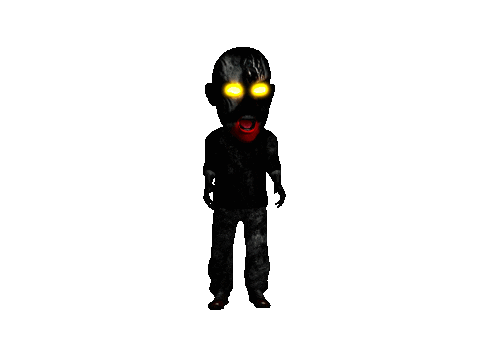 This test is ____ ____ ______.
the most harder
the most difficult
the hard
Next
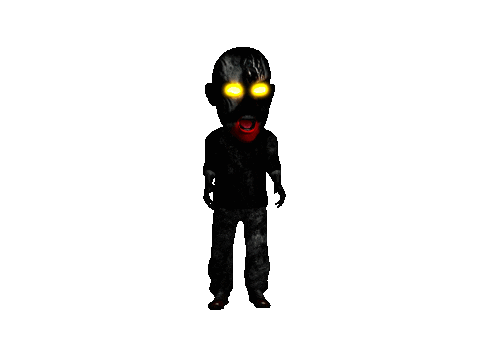 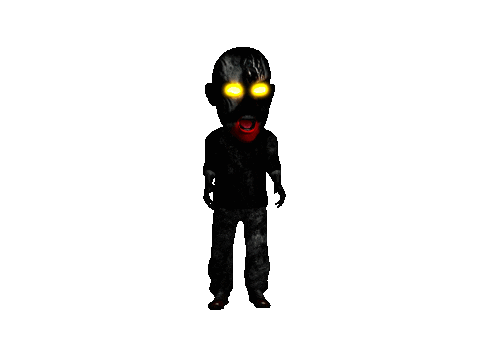 Going out is ____ ____ than staying in.
less fun as
as fun
more fun
Next
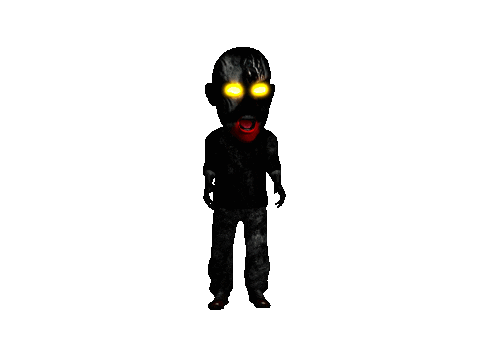 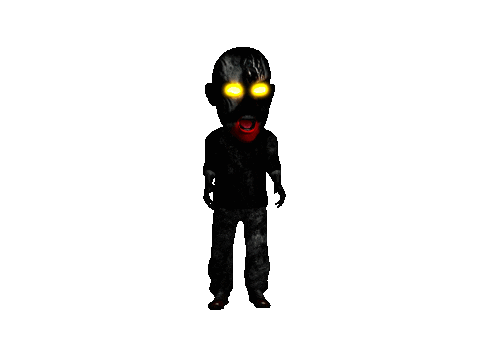 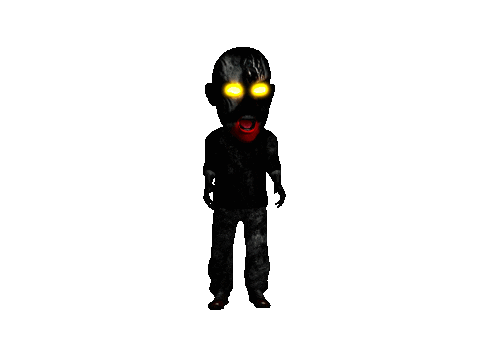 He was so bad; he was ___ _____!
the baddest.
the worst
as bad
Next
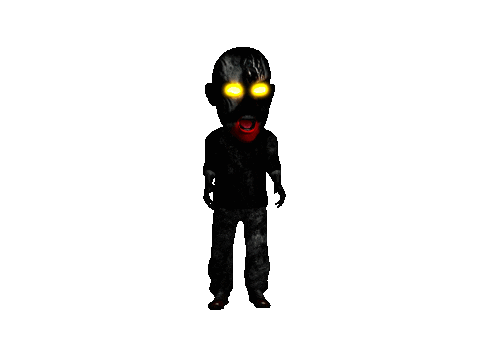 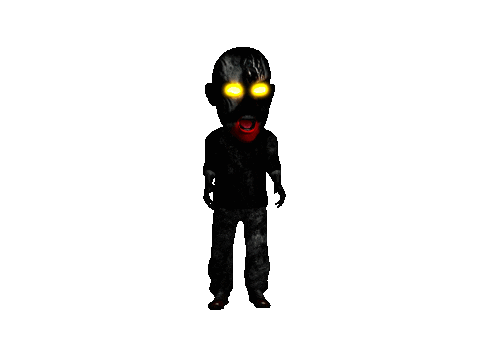 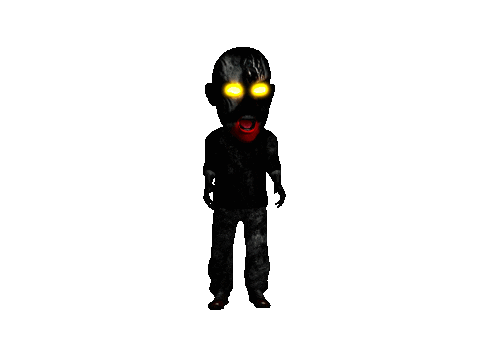 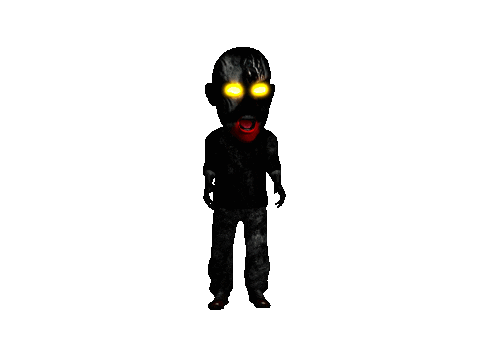 I am feeling ____ _____ now, thank you!
as better
the best than
much better
Next
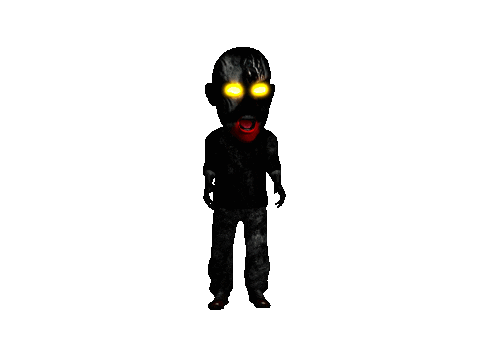 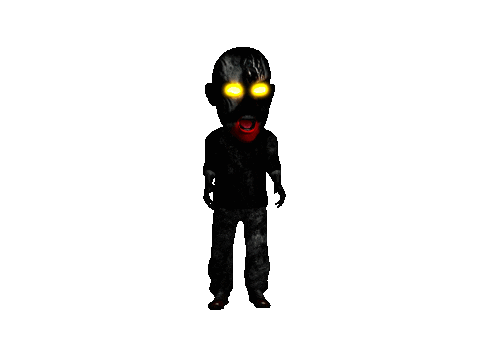 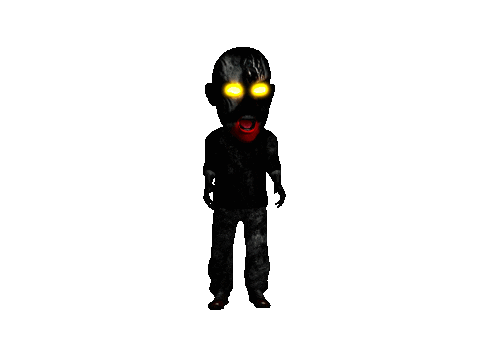 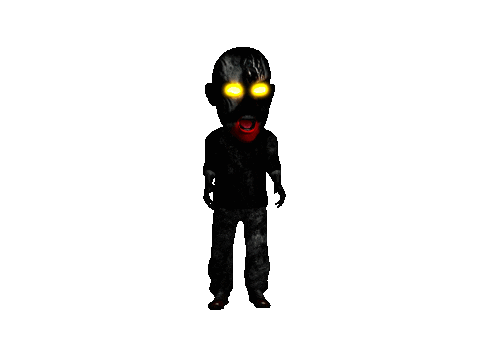 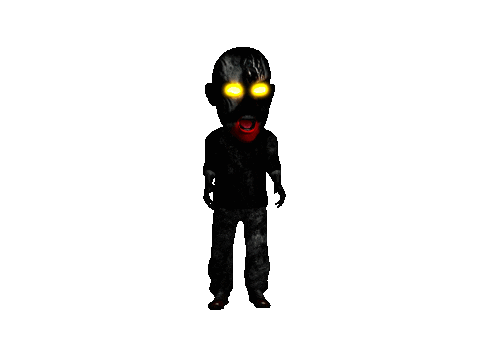 They are both __ _____ __ eachother.
much funnier than
as funny as
funny than
Next
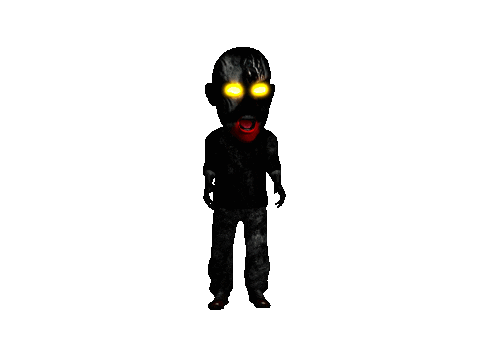 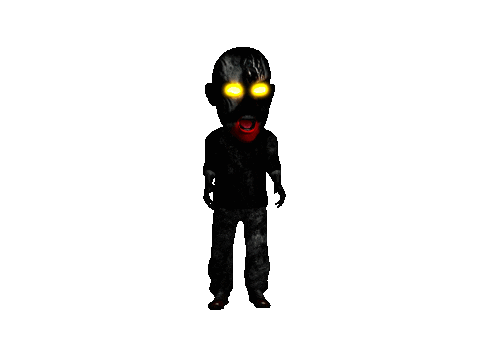 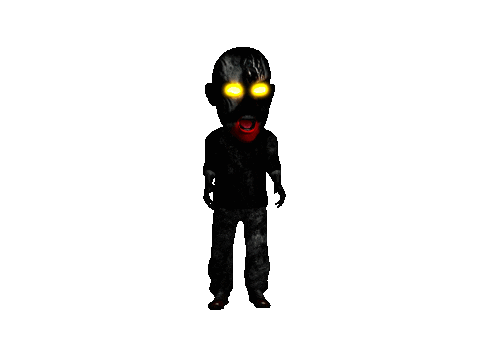 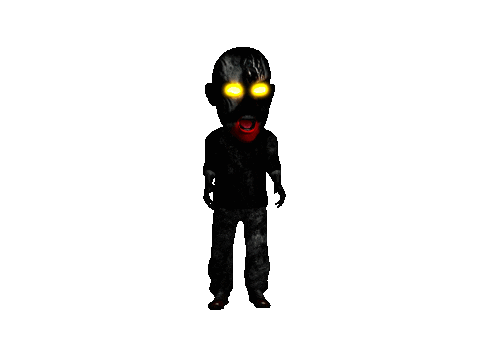 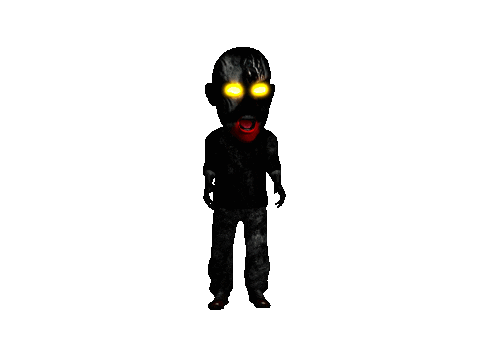 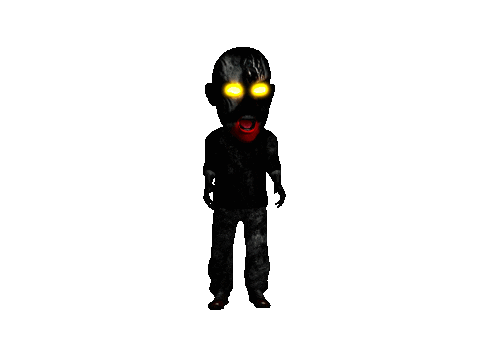 I find this painting ____ _______ than that one.
more inspiring
most betterly
as better than
Next
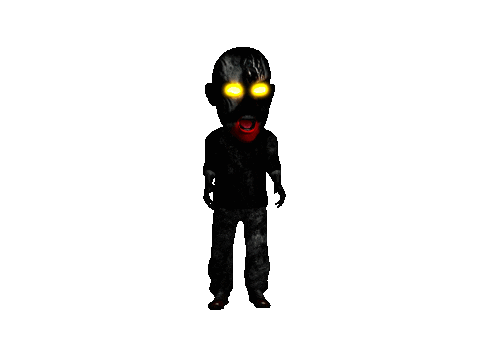 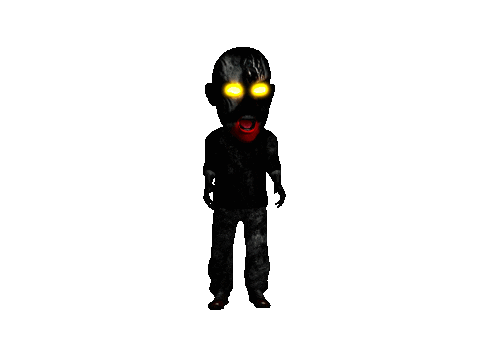 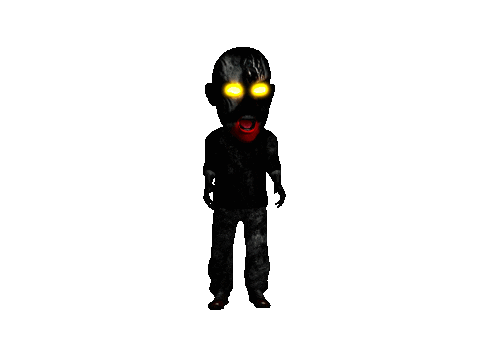 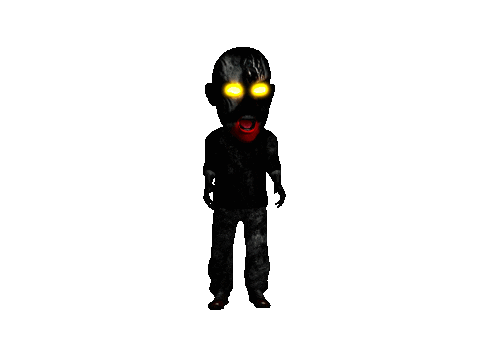 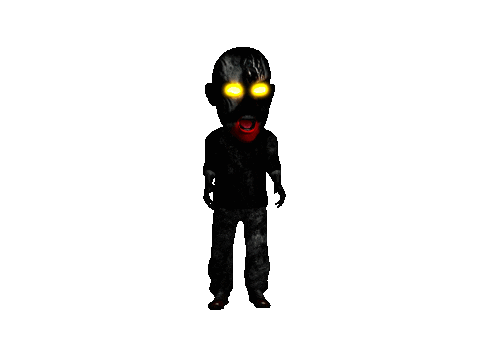 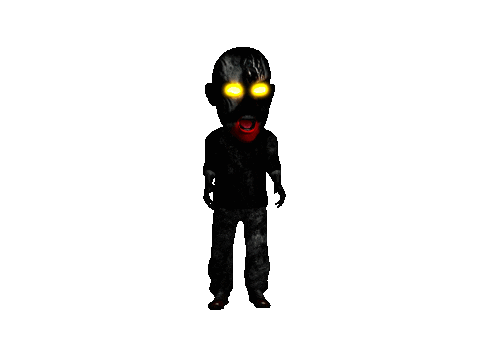 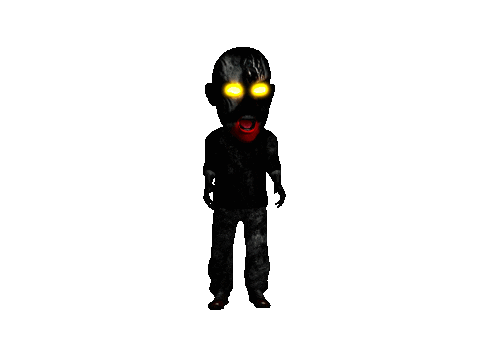 She is ___ _____ __________ person I know.
most kindest person
the most kind-hearted
the most kindest
Next
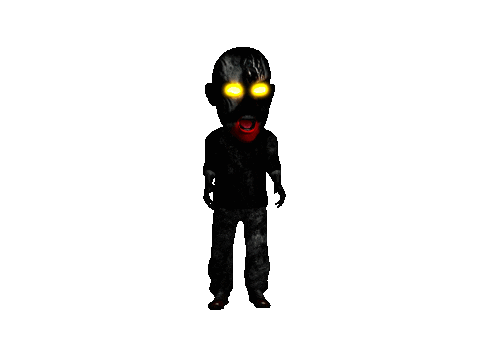 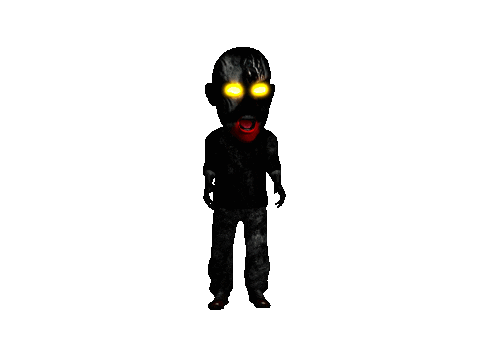 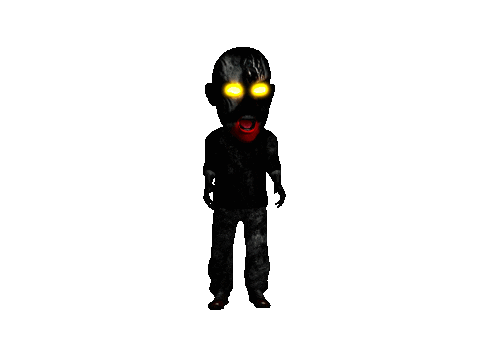 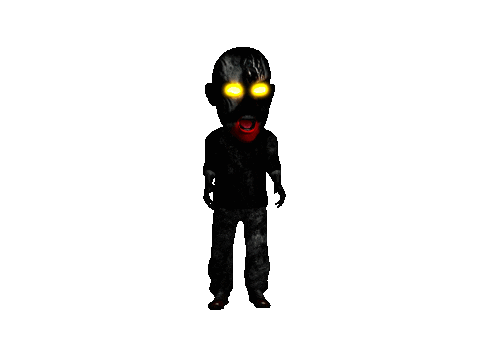 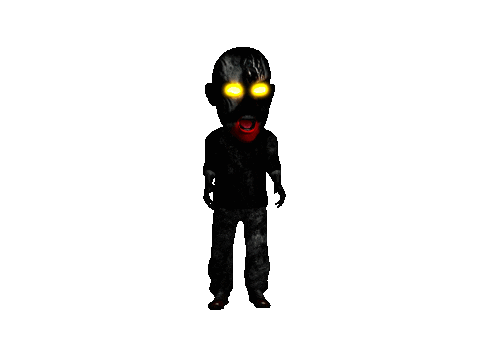 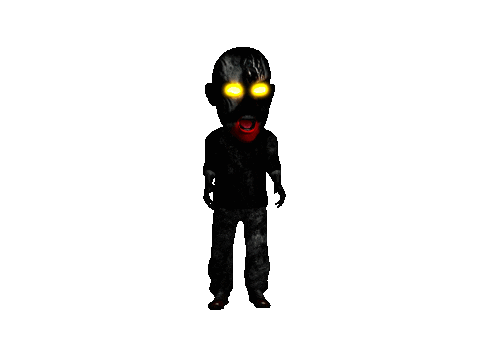 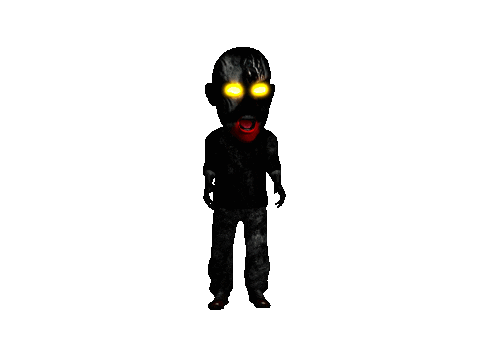 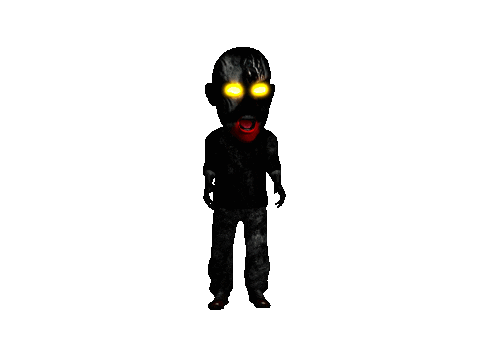 GAME OVER!